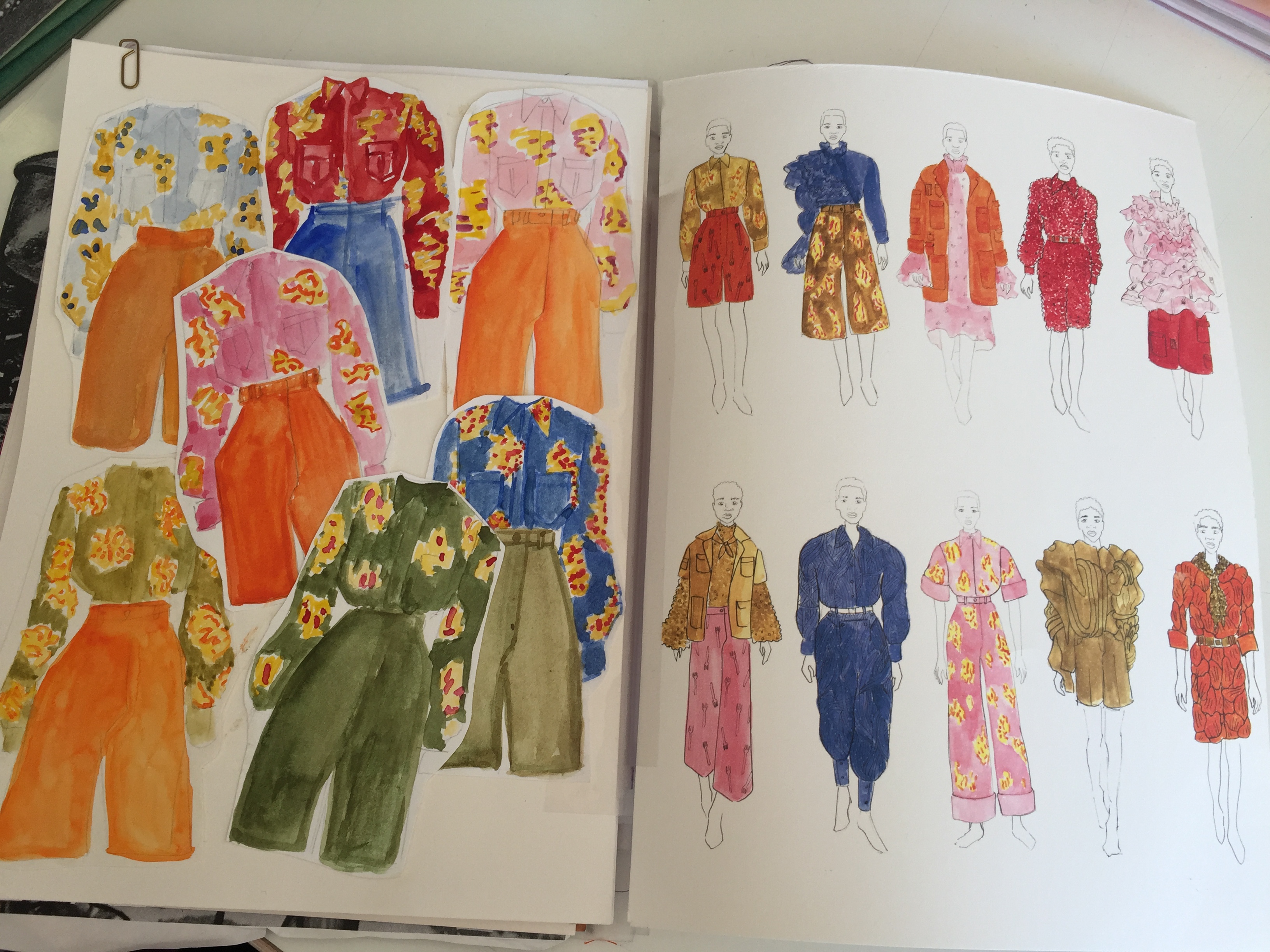 Vaatetus- ja tekstiilisuunnittelun perusteet
aikataulu
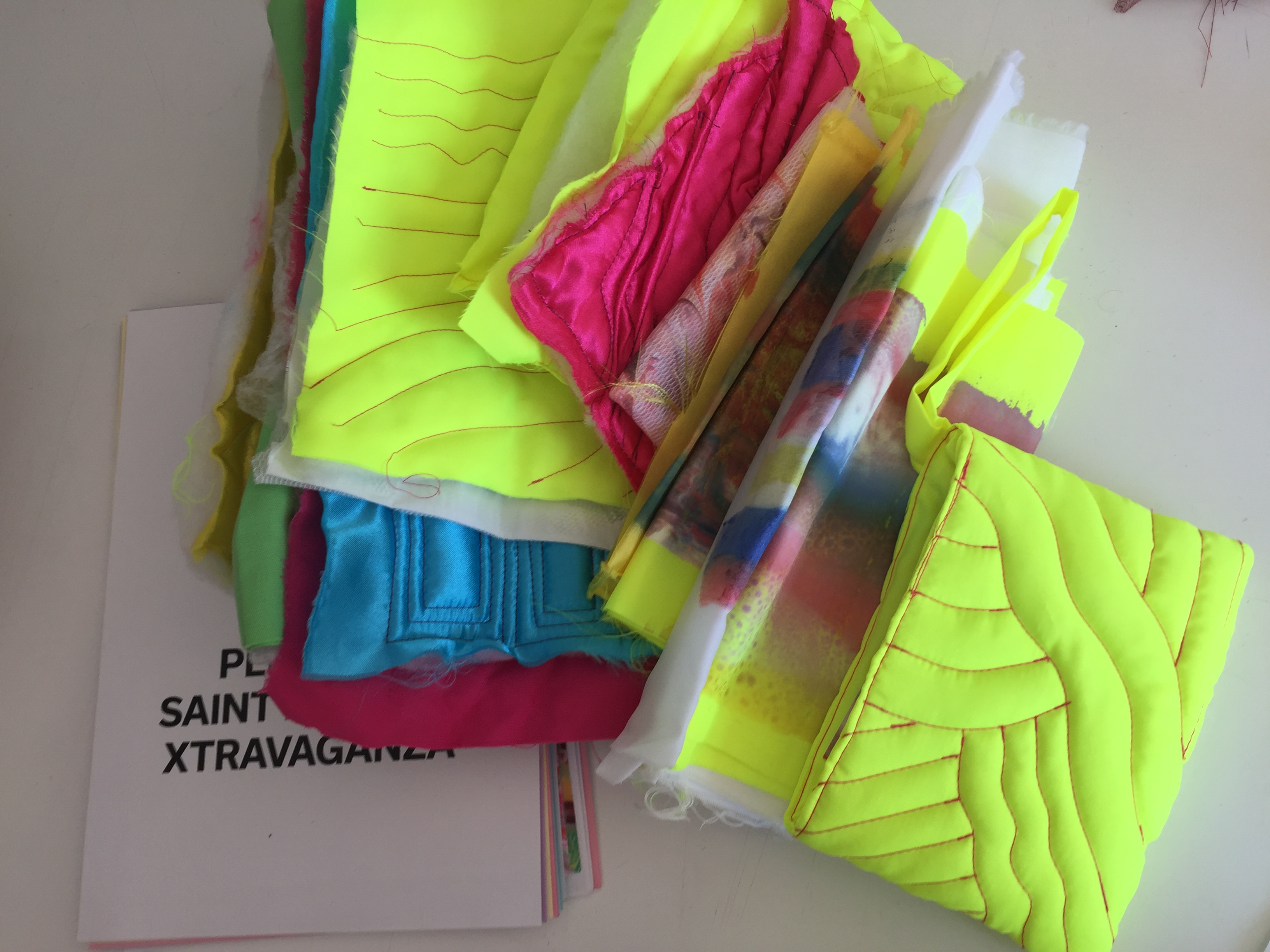 Ma 07.09.20 klo 13.15-16
Aloitus,  Tehtävän anto, aiempien vuosikurssien esimerkit, research tekeminen
Q202 Väre

Ti 15.09.20 09:15-17:00 Luonnostelu, mukaan piirrustusvälineet
 
To 17.09.20 09:15-12:00 Suunnitteluprosessi 
Veronika Ab
 
Pe 18.09.20 09:15-17:00 Muotoiluworkshop, mukaan ompeluvälineet 
R028O008 kaavaluokka, 
 
To 24.09.20 09:15-17:00 Materiaali workshop, mukaan ompelu- & askarteluvälineet 
R028O001 ompelustudio, Maija Fagerlund
 
Pe 25.09.20 09:15-17:00 Muotoiluworkshop + Research aineistojen esittely ryhmälle, 
mukaan ompeluvälineet 
R028O008 kaavaluokka,
Ti 29.09.20 09:15-17:00 ompelutekniikka, 
To 01.10.20 09:15-17:00 ompelutekniikka, 
Pe 02.10.20 09:15-17:00 ompelutekniikka, 
ompelustudio, Reetta Myllymäki & Sari Kivioja
 
Ma 05.10.20 09:15-12:00 Tutorointi

Ma 05.10.20 13:15-17:00 Illustrator opetus, Iina-Alisa Lakea
R028R102 tietokoneluokka,
 
Ti 06.10.20 09:15-12:00 Tutorointi

Ti 06.10.20 13:15-17:00, Illustrator opetus, Iina-Alisa Lakea
R028R102 tietokoneluokka
 
To 08.10.20 09:15-12:00 Välipresentaatio, päätetään toteutettava asu
 
Pe 09.10.20 09:15-17:00 Kaava-ohjaus, Jane Palmu & Ilona
R028O008 kaavaluokka
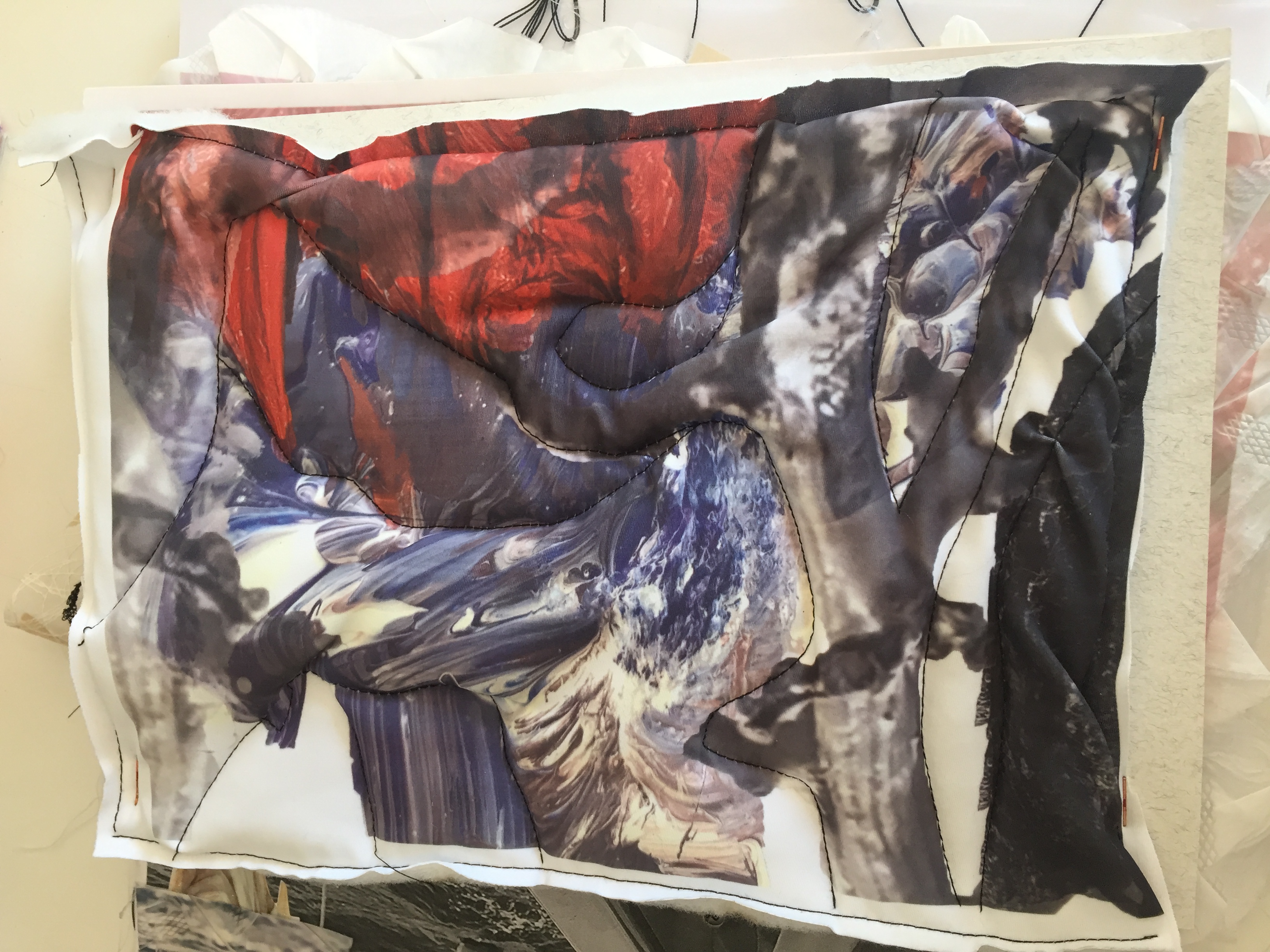 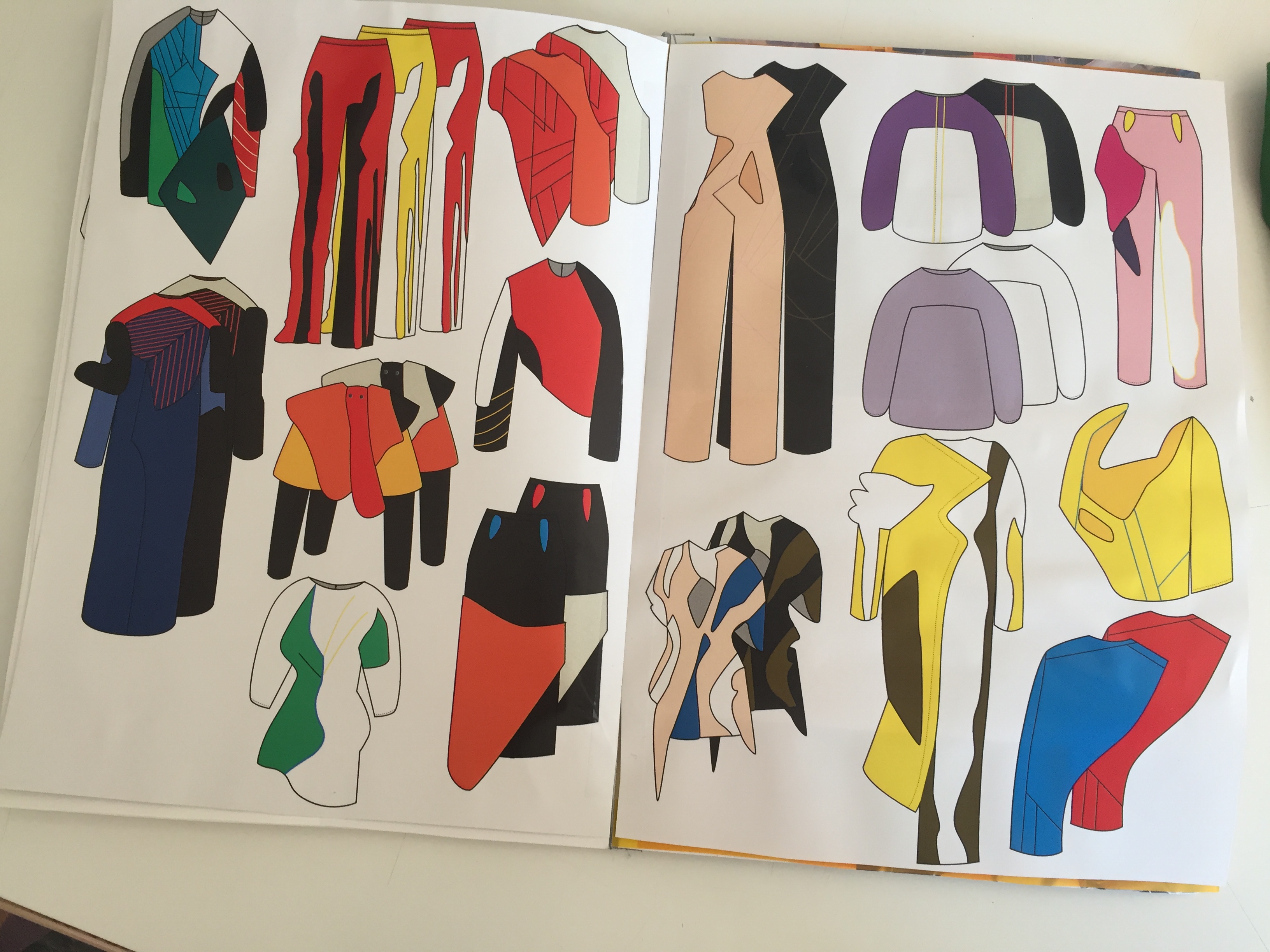 To 15.10.20 09:15-12:00 Illustrator opetus, Iina-Alisa Lakea
R028R102 tietokoneluokka,
 
Ma 19.10.20 13:15-17:00, Illustrator opetus, Iina-Alisa Lakea
R028M101 tietokonluokka
 
Ti 20.10.20 09:15-12:00 Tutorointi
 
Ke 21.10.20 13:15-17:00 Illustrator opetus, Iina-Alisa Lakea
R001A046a tietokoneluokka
 
To 22.10.20 09:15-12:00 Tutorointi
 
Ke 28.10.20 09:15-17:00 Protojen valmistus
R028O001 ompelustudio
 
Ma 02.11.20 09:15-17:00 Protojen valmistus
R028O001 ompelustudio
 
Ke 04.11.20 09:15-17:00 Sovitukset
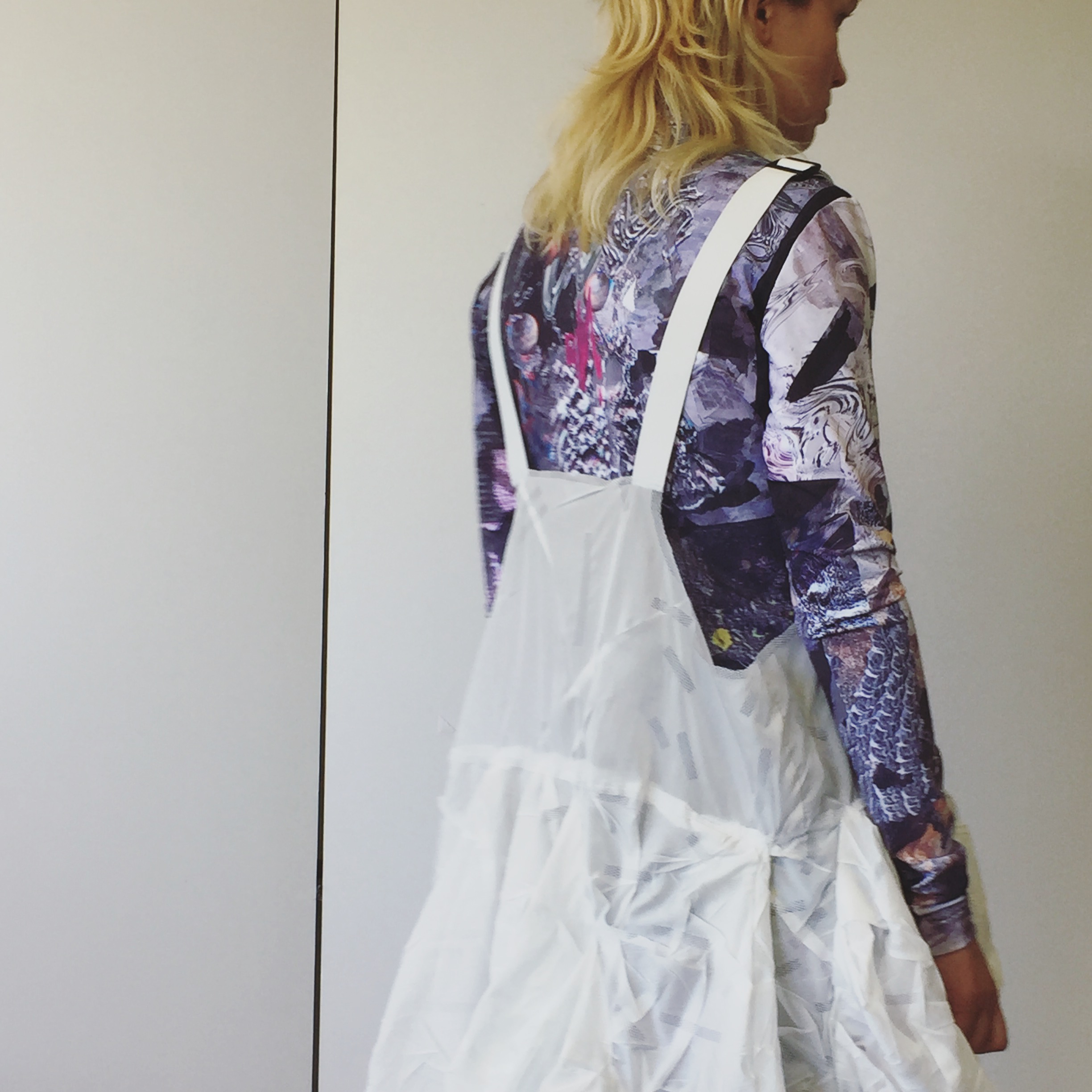 To 05.11.20 09:15-12:00 Illustrator opetus, Iina-Alisa Lakea
R028R102 tietokoneluokka
 
Ke 11.11.20 13:15-17:00 Illustrator opetus, Iina-Alisa Lakea
R028R102 tietokoneluokka
 
To 12.11.20 09:15-17:00 Portfolio ja presentaatio

Ma 16.11.20 09:15-17:00 tutorointi
 
Ke 18.11.20 09:15-17:00 tutorointi
 
To 26.11.20 09:15-17:00 toteutus
R028O001 ompelustudio 
 
Ma 30.11.20 09:15-17:00 toteutus
R028O001 ompelustudio 
 
To 03.12.20 09:15-12:00 loppupresentaatio
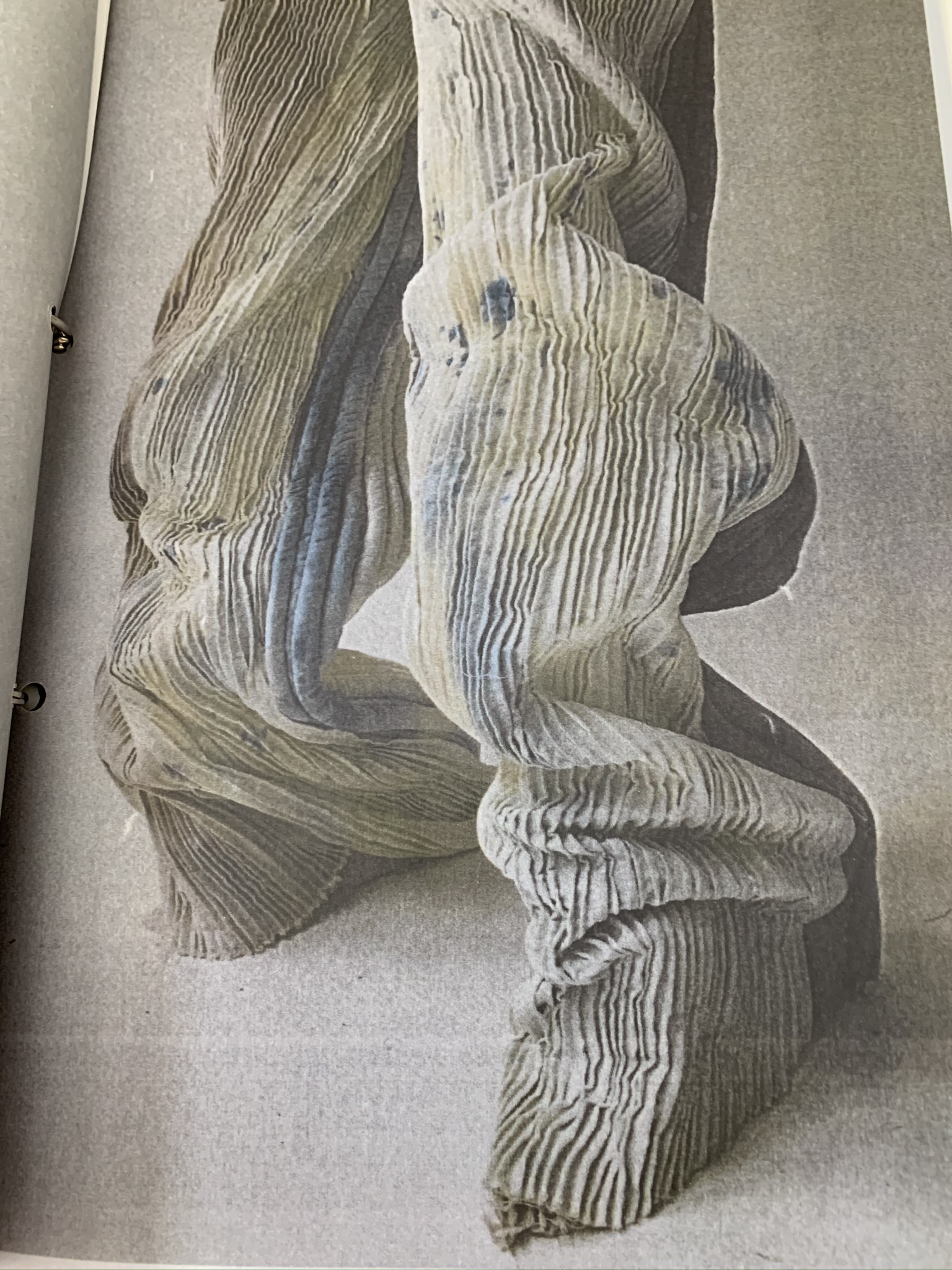 Ti 08.12.20 09:15-12:00 Denim osuus
 
Ke 09.12.20 09:15-12:00 Denim osuus 
 
To 10.12.20 09:15-12:00 Denim osuus